Liver Transplantation and CoV-19 InfectionWhat will change?
Nancy Reau, MD
Chief, Section of Hepatology 
Richard B. Capps Chair of HepatologyRush University Medical Center
[Speaker Notes: Liver Transplantation and CoV-19 infection: What will change?
Deceased Donor Liver Transplant
Living Donor Liver Transplants
Immunosuppression 
Follow up of liver transplant patients]
Prioritization of patient care in CLDDecompensated Cirrhosis and Pre-Transplant
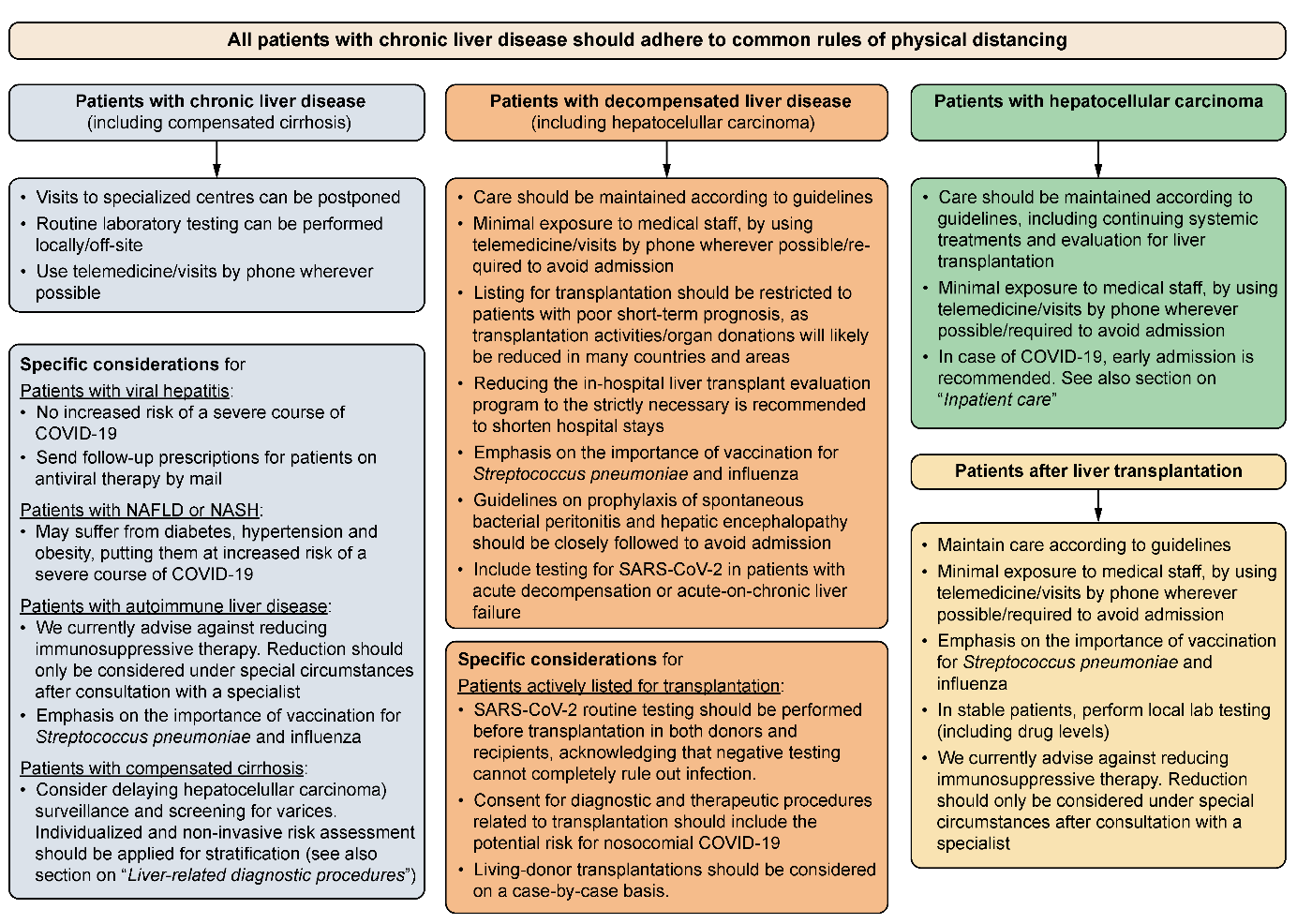 Limit outpatient visits and testing
Evaluate just those with severe disease for transplant in person
Utilize telemedicine: updates, education, social/dietician/financial 
Obtain labs and imaging only if necessary
MELD updates might be deferred
Fill medications with 90 day supply
Defer support meetings unless virtual 
Remind patients about social distancing
2
https://easl.eu/wp-content/uploads/2020/04/EASL-ESCMID-Position-Paper-on-COVID-19-and-the-liver-2-April-2020.pdf
Prioritization of patient care in CLD
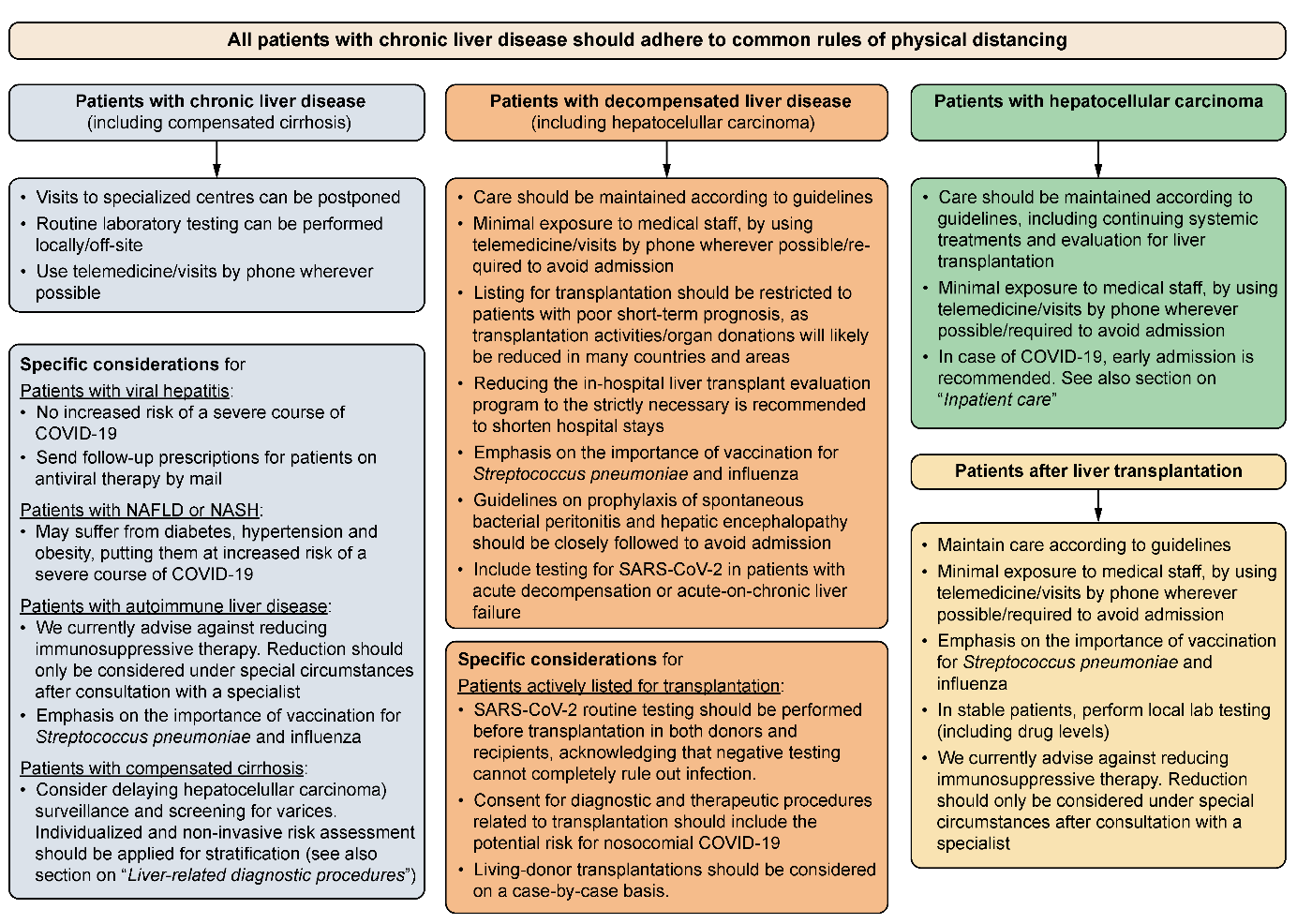 Organ Allocation:
Develop a policy that balances death vs. age/comorbidities
Ensure hospital can provide care (ICU bed, blood products)
Screen donor and recipient for COVID-19 for sx and virus
Balance time/risk 
Sensitivity nasal swab 63% pharyngeal swab 32%
Suspend living donor other than pediatric ALF

+SARS-CoV-2 ineligible for organ donation
3
https://easl.eu/wp-content/uploads/2020/04/EASL-ESCMID-Position-Paper-on-COVID-19-and-the-liver-2-April-2020.pdf
Prioritization of patient care in CLD
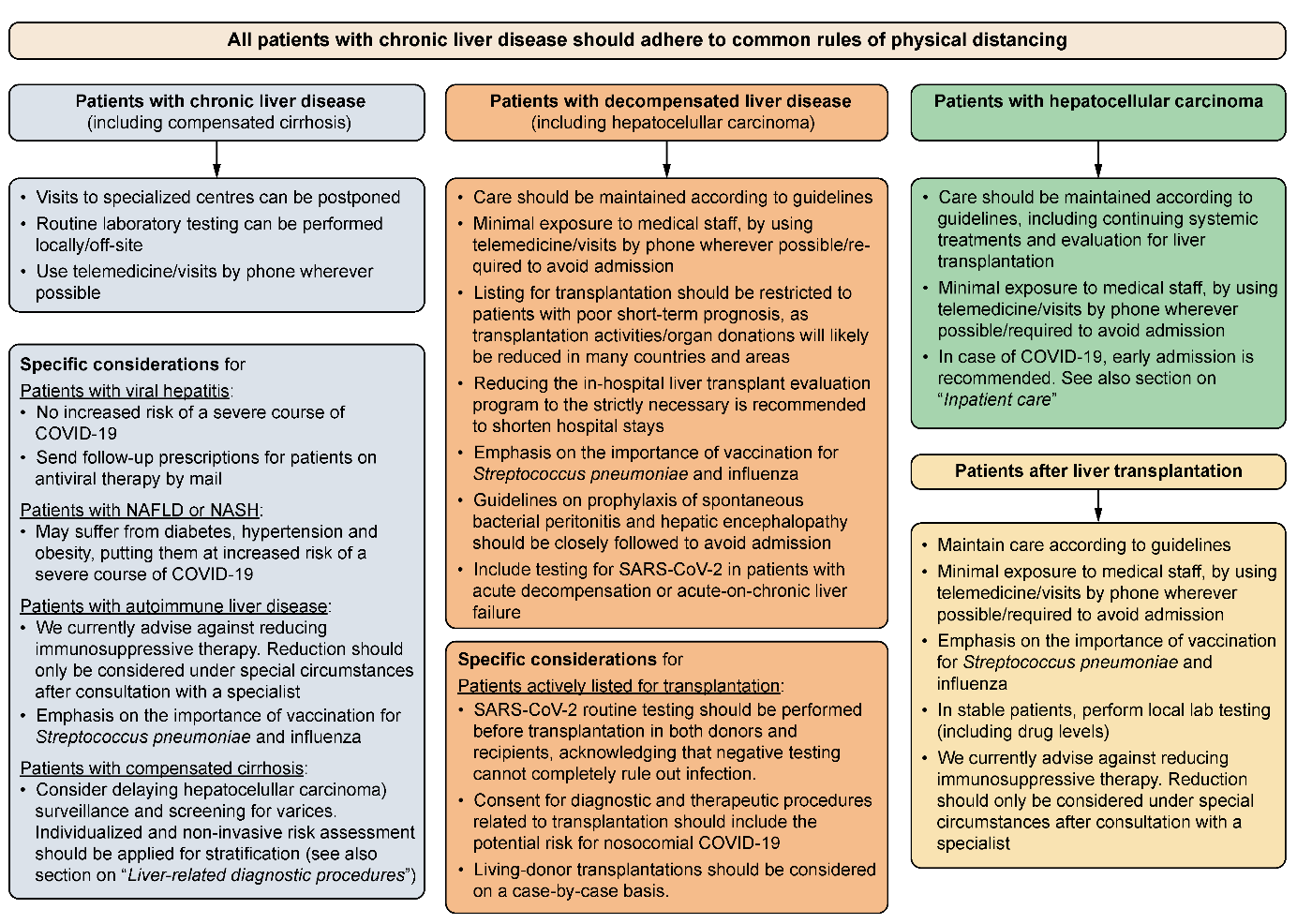 Preventive measures:
						    Limit Travel
						    Minimize visits  telemedicine
						    Evaluate work risk
Inpatient: 
				Minimize contact limit team members
				Virtual visits and MDM
				Limit visitors 
				Evaluate transfer policy (limit to those with 					unique need)
Immunosuppression:
						  COVID19 Negative:
							Reducing the dose may cause 							ACR or AIH flare
						  COVID19 Positive:
							minimize steroids, AZA/MMF, 							CNI
4
https://easl.eu/wp-content/uploads/2020/04/EASL-ESCMID-Position-Paper-on-COVID-19-and-the-liver-2-April-2020.pdf